January 2023
Coverage with realistic propagation for AMP IoT
Date: 2023-01-11
Authors:
Slide 1
Vytas Kezys, HaiLa
January 2023
Abstract
Evaluating link budget under realistic propagation conditions can reveal significant reduction in coverage for backscatter.

Coverage in a 3000 ft2 residential  is evaluated using a RF raytracing tool 

Improvements in coverage through additional infrastructure, TX beamforming, backscatter device beamforming and joint transmission by infrastructure is evaluated and shows considerable coverage improvement
Slide 2
Vytas Kezys, HaiLa
January 2023
Background
Analysis of coverage under realistic propagation can reveal shortcomings of passive backscatter

RF  raytracing can provide a realistic propagation model [1]
Multipath
Shadowing
Diffraction
Building geometry and materials accounted for
Slide 3
Vytas Kezys, HaiLa
January 2023
Propagation Scenario
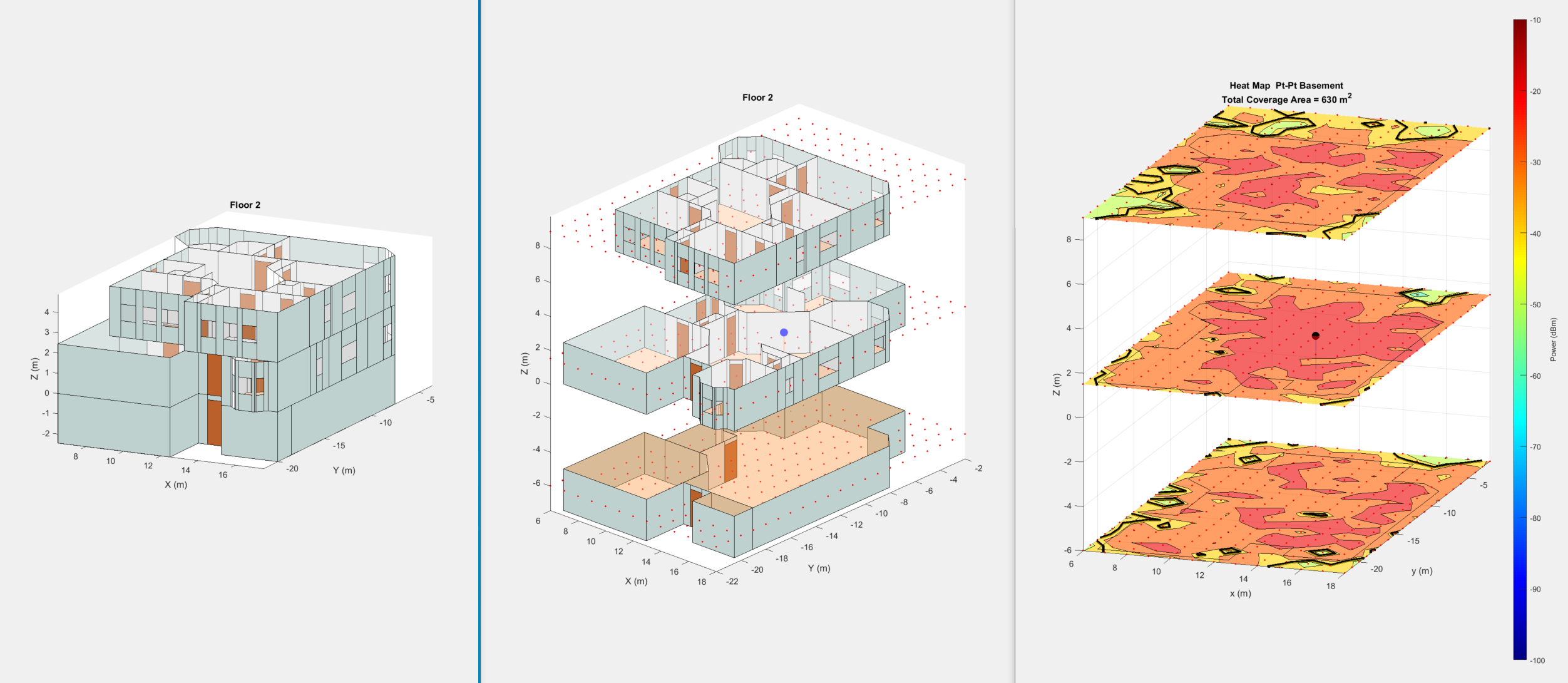 Residential use case
recent North American construction “3000 sq ft”    
dry wall/wood interior, brick exterior
3 levels, 456m2 total interior area

Propagation evaluated at red dot locations

Infrastructure co-located TX and RX  at blue dot(s)
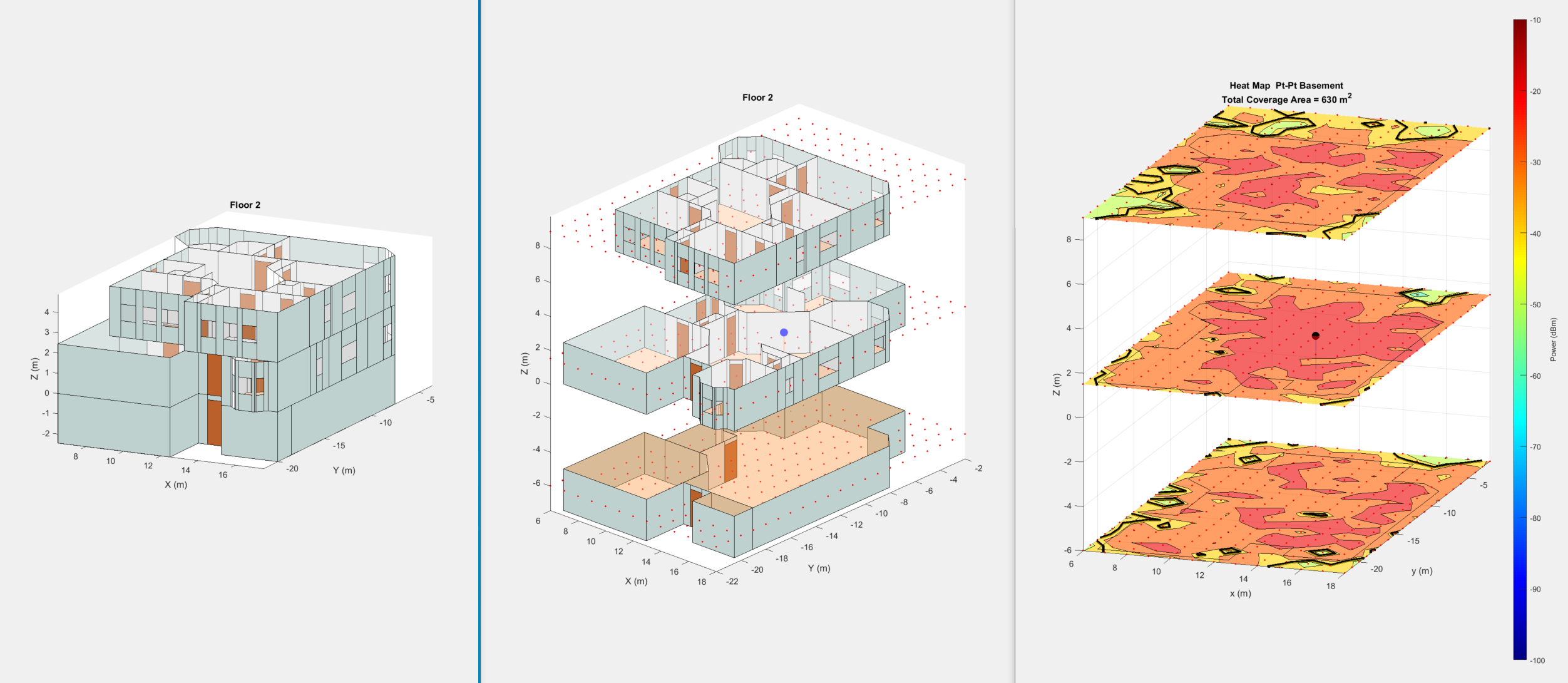 Slide 4
Vytas Kezys, HaiLa
January 2023
Scenario Parameters
Assumptions:
tag is detector sensitivity limited
no power harvesting

RX is AWGN sensitivity limited
Sufficient ACR / self jamming suppression

Monostatic – TX/RX collocated

Backscatter only (no active TX) i.e. AMP IOT only device

Downlink TX and uplink TX using 802.11 AP- or non AP-STAs
Slide 5
Vytas Kezys, HaiLa
January 2023
Downlink and Uplink coverage – Free space (FS)
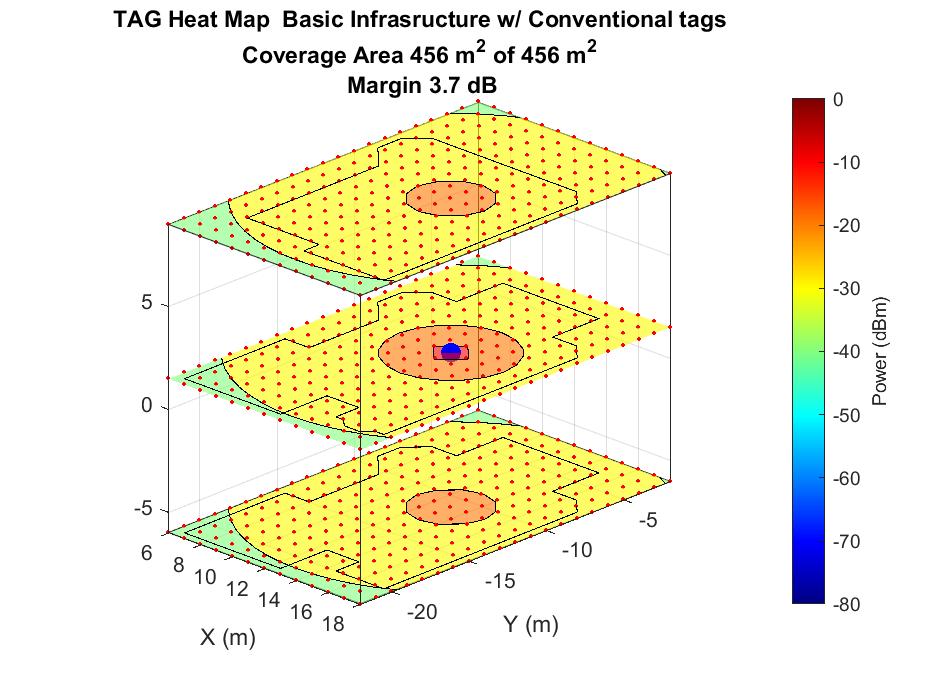 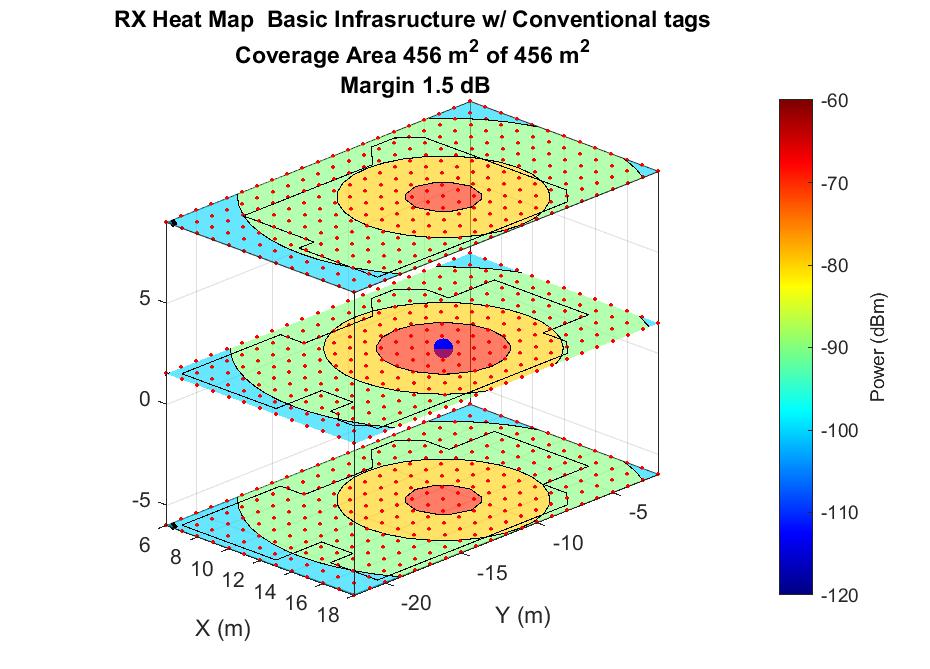 Downlink power at tag
Uplink power at RX
Entire house is covered from a single TX/RX location
Slide 6
Vytas Kezys, HaiLa
January 2023
Downlink and Uplink coverage – Ray tracing
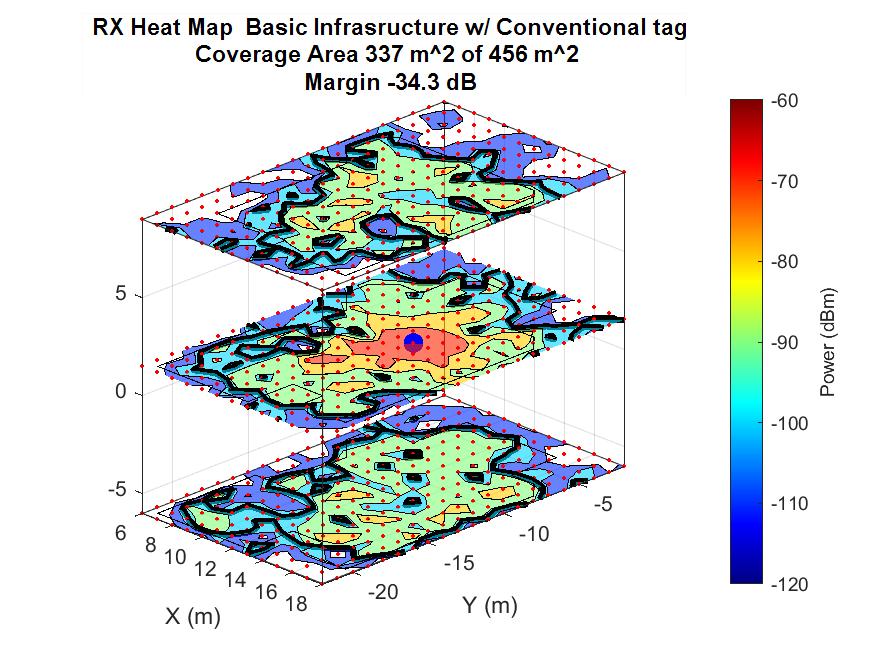 Downlink power at tag
Uplink power at RX
Only 74% covered from single TX/RX location with -34dB link margin
Slide 7
Vytas Kezys, HaiLa
January 2023
Realistic propagation with Ray tracing
One-way path loss vs distance
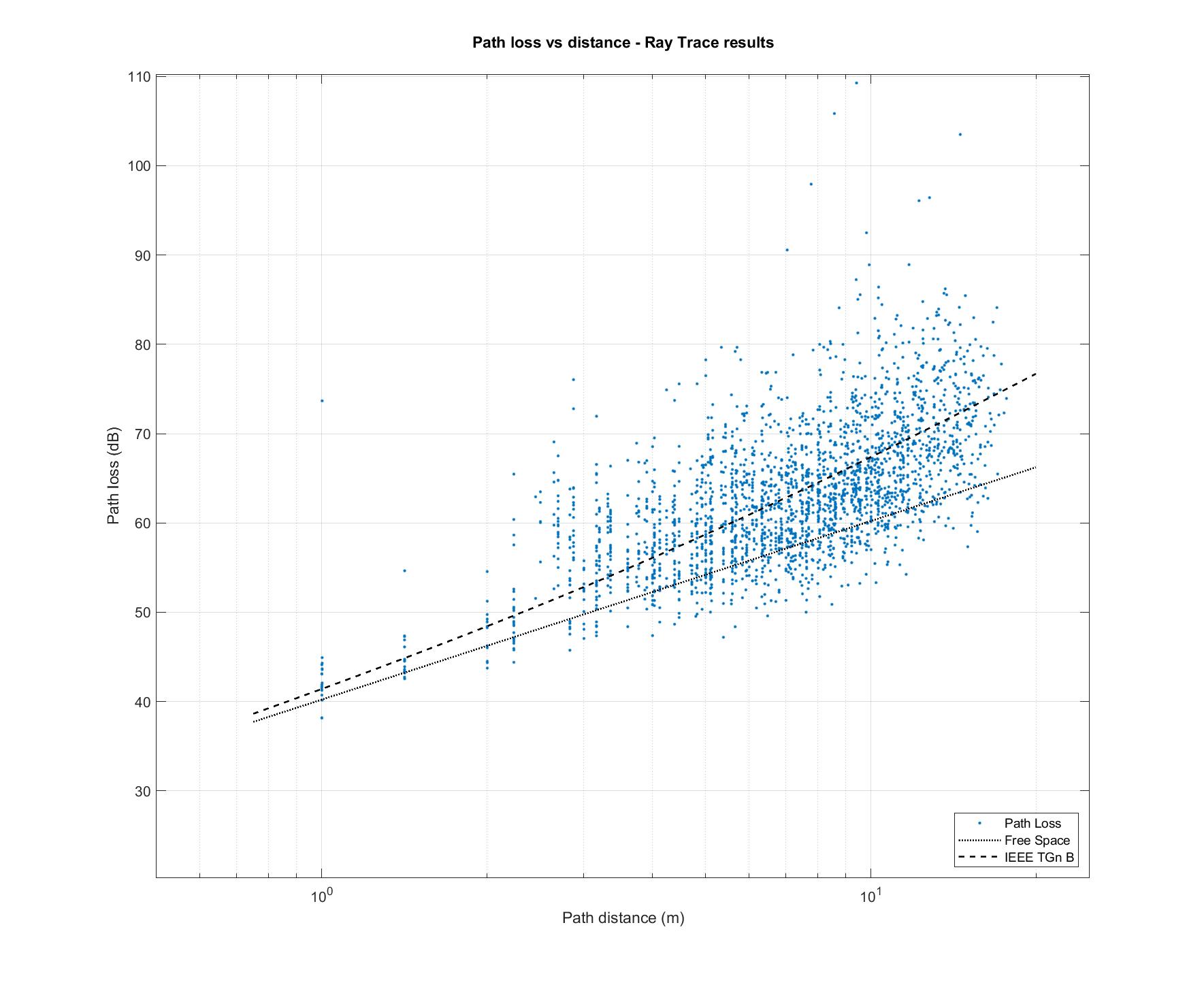 FS propagation is overly optimistic
does not include shadowing, multipath, diffraction etc.

IEEE.11 TGn propagation model provides mean path loss but sample loss is distributed with more than a 20 dB spread above and below

With ray tracing model we can see that we have insufficient coverage without taking further steps
Slide 8
Vytas Kezys, HaiLa
January 2023
Five  TX/RX - selection diversity across TXs
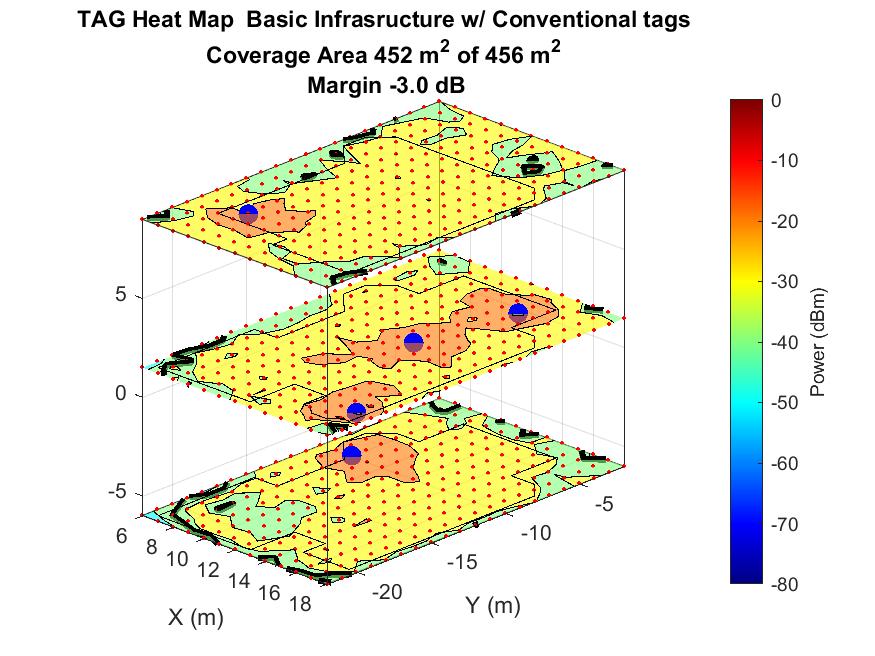 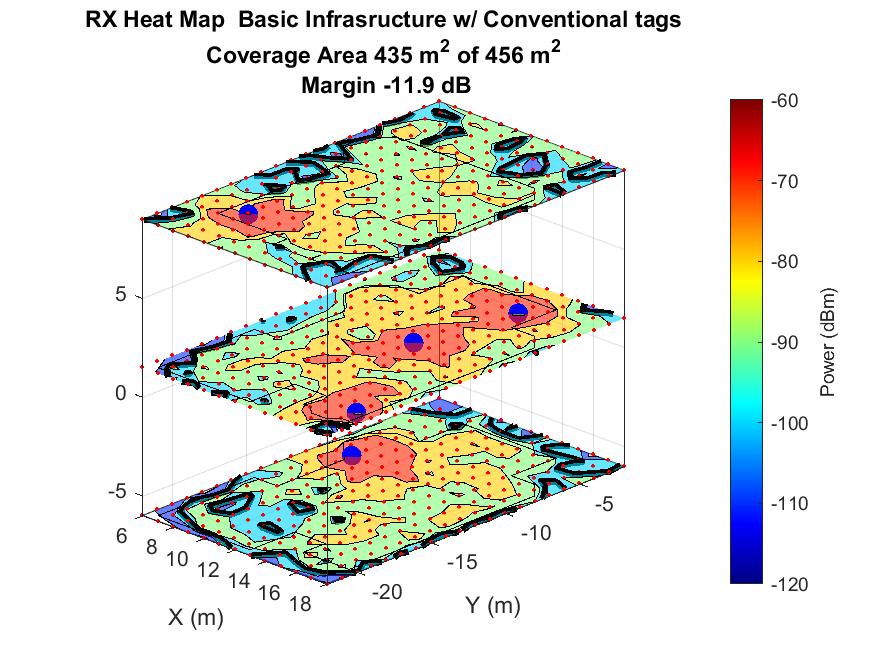 95% covered from five TX/RX locations with -12dB link margin
Slide 9
Vytas Kezys, HaiLa
January 2023
Five  TX/RX - Joint Transmission (JTX)
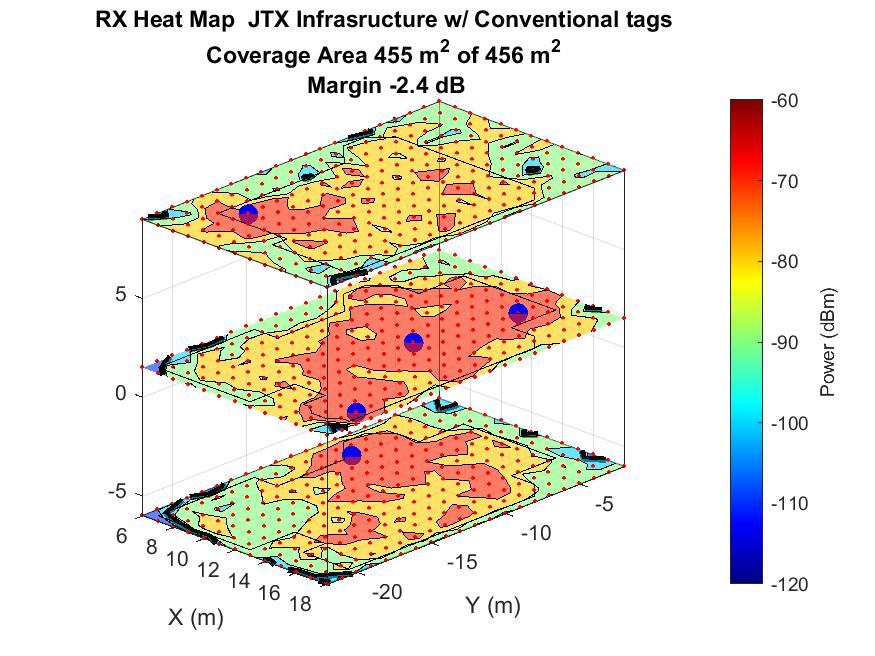 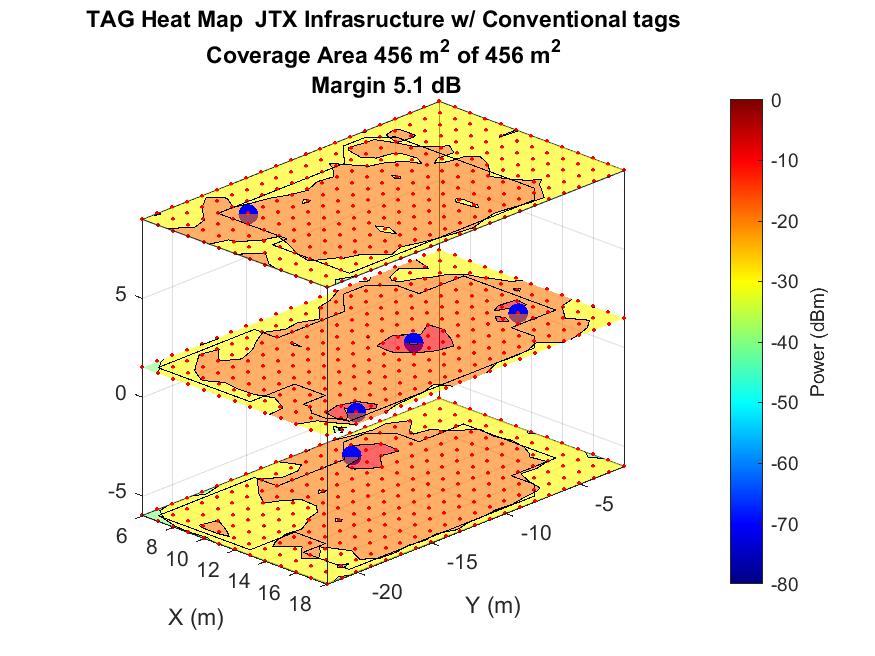 minimum -30dBm at tag
 99.8% covered from five TX/RX locations with -2.4dB link margin
Slide 10
Vytas Kezys, HaiLa
January 2023
Five  TX/RX  JTX gain
non-JTX vs JTX tag power
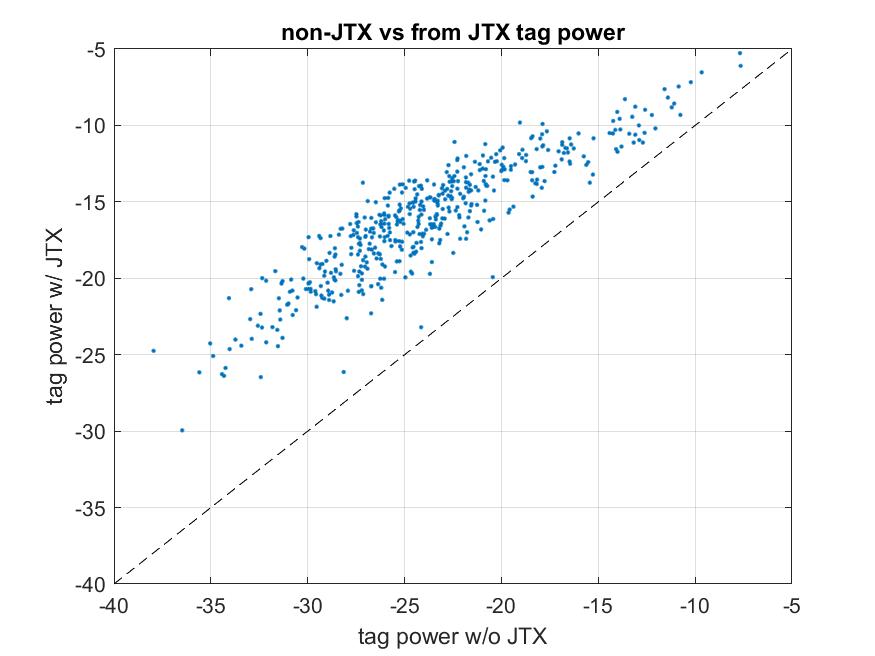 Joint transmission combines power from TXs coherently [2]. Tag power will scale as high as square of number of TX

In our case with 5 TX, we see up to 14dB of gain compared to selection diversity between TXs

Key: gain tends to be highest where tag power is lowest – i.e. where it is needed!
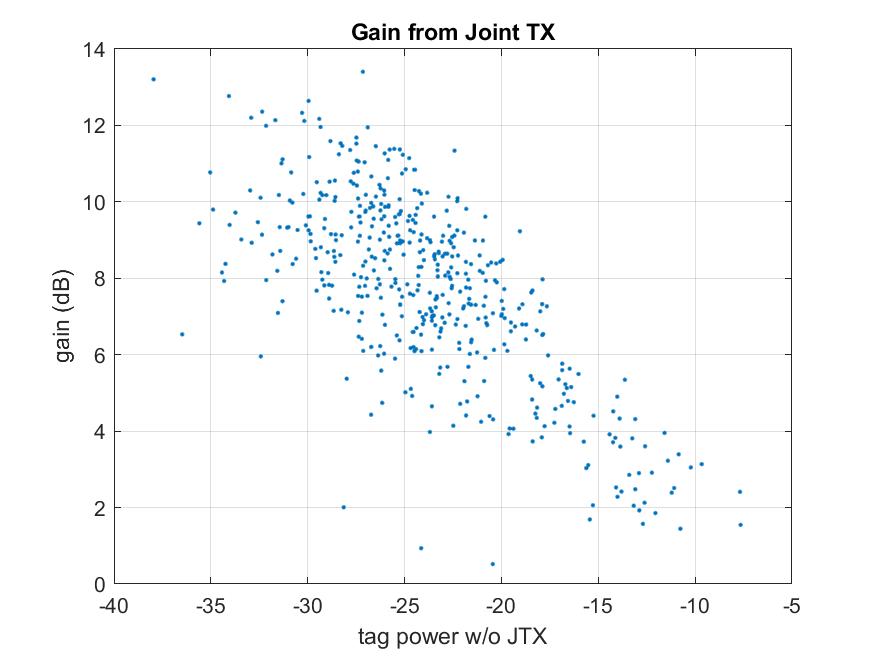 Slide 11
Vytas Kezys, HaiLa
January 2023
4  antenna passive beamforming at tag
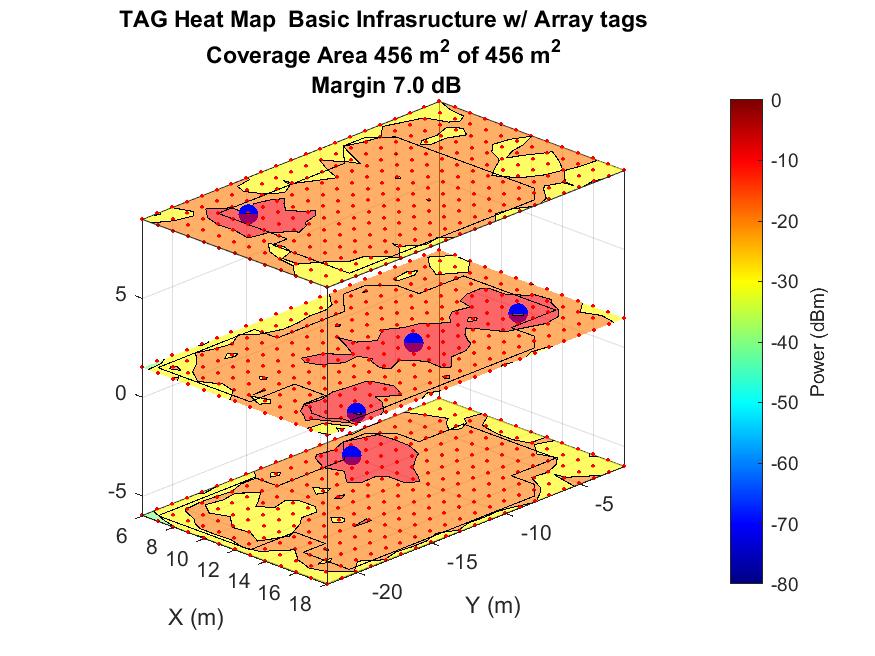 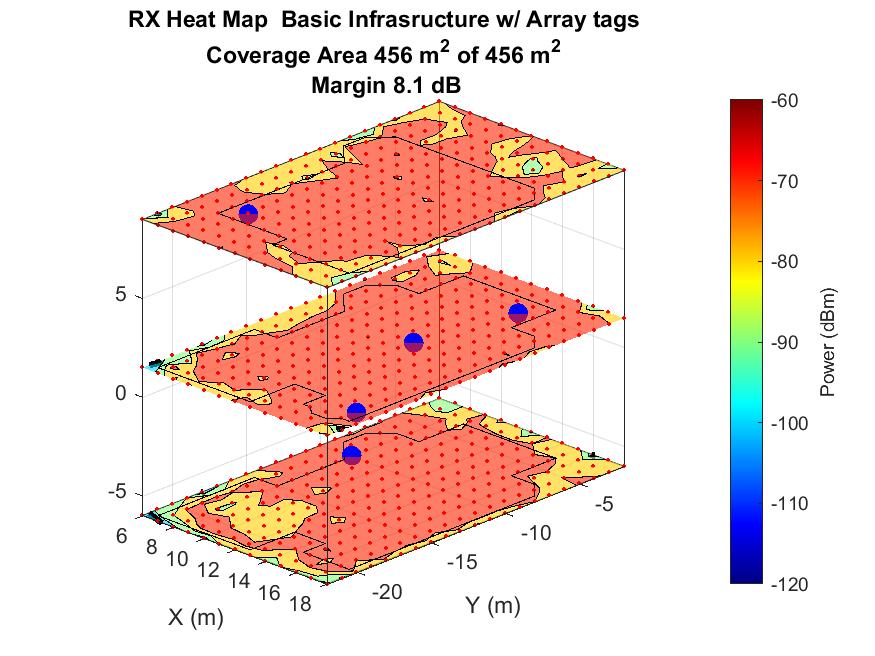 every dB of tag antenna gain results in 2 dB of RX link budget improvement
Slide 12
Vytas Kezys, HaiLa
January 2023
All In
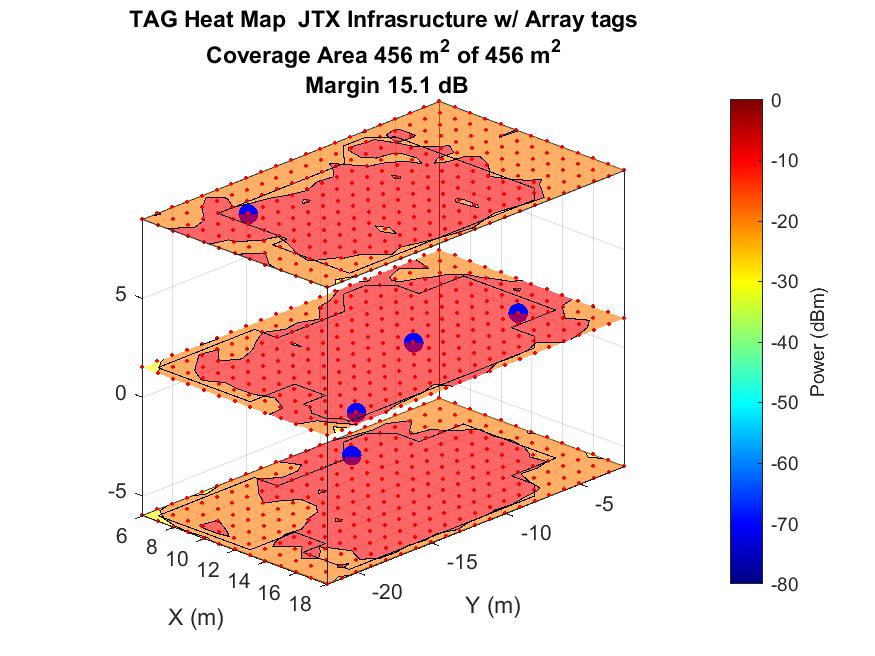 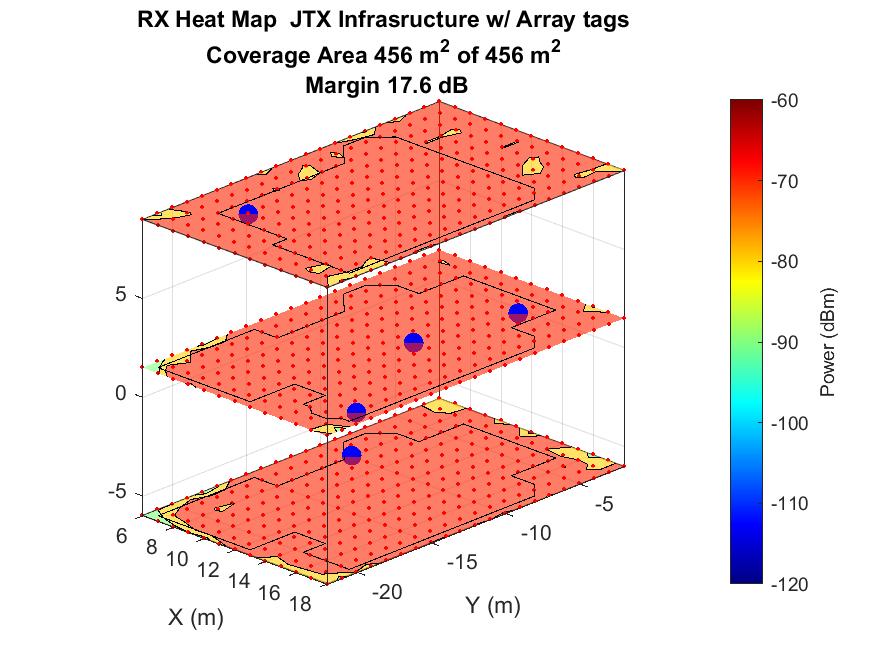 at least -22dBm at tag   - sufficient for RF energy harvesting / battery free tag
Slide 13
Vytas Kezys, HaiLa
January 2023
SummaryRay tracing results
Slide 14
Vytas Kezys, HaiLa
January 2023
Conclusions
Whole home coverage with passive backscatter possible

Protocol amendments need to support specialized implementations for beamforming at TX including joint transmission, and passive tag beamforming

With a combination of techniques, sufficient power could be delivered to tag for RF energy harvesting
Slide 15
Vytas Kezys, HaiLa
January 2023
References
[1]  https://www.remcom.com/wireless-insite-em-propagation-software

[2] “Joint Transmission for UHR –A Refresher and New Results”  IEEE 802.11-22/2188
Slide 16
Vytas Kezys, HaiLa